Муниципальное дошкольное образовательное бюджетное учреждение детский сад комбинированного вида № 67 г. Сочи
Разработка содержания и создание условий для реализации программы «Юный турист» 
в системе физического развития дошкольников
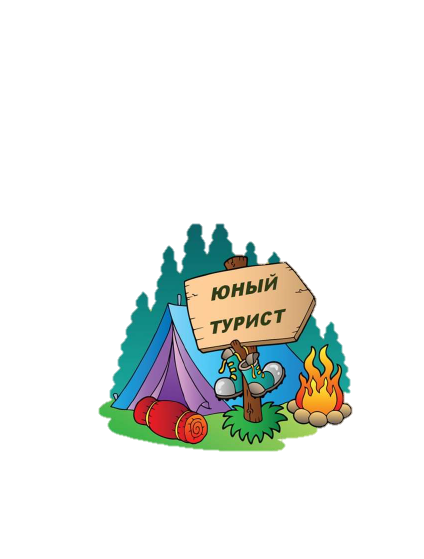 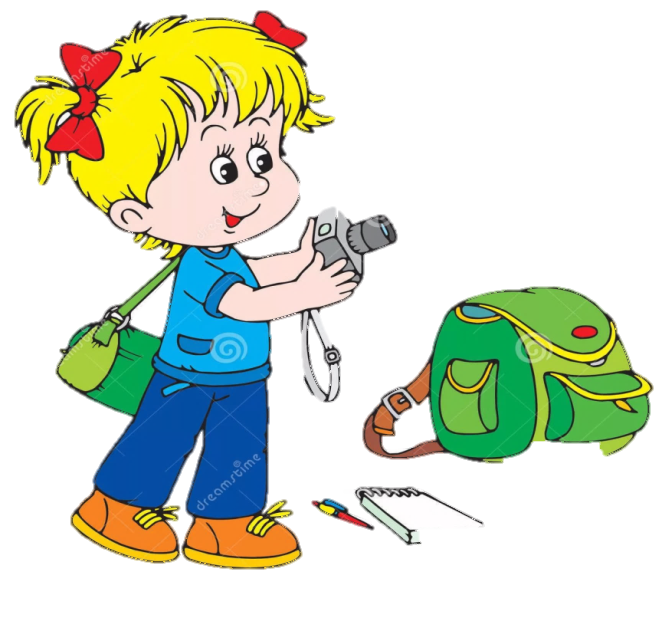 сформировать культуру здорового образа жизни у воспитанников и их родителей посредством туристской деятельности
Идея
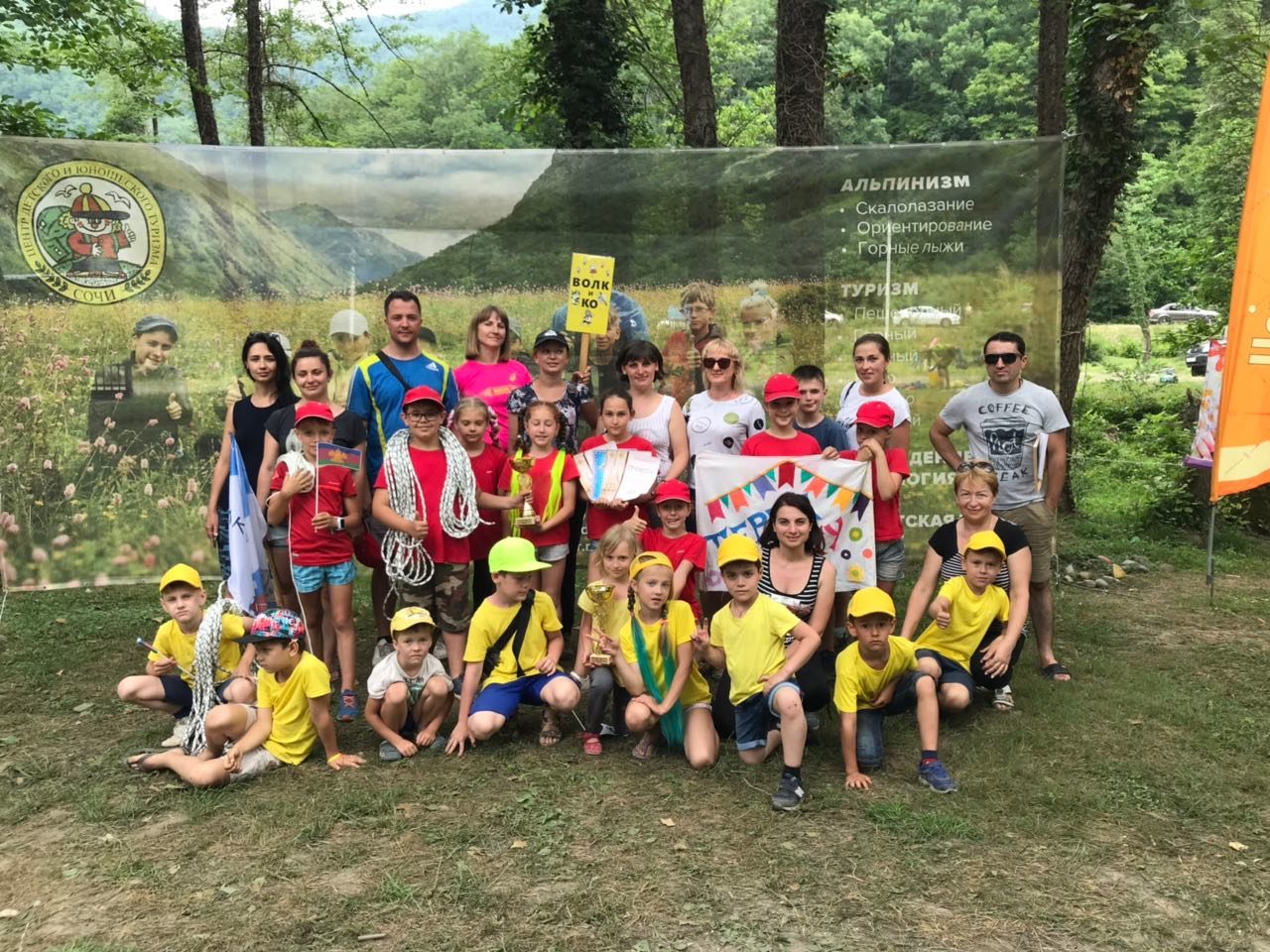 разработка содержания программы «Юный турист» и создание условий для ее реализации
Задачи:
Цель проекта
Задачи на 2019 год
[Speaker Notes: 4]
Измерение и оценка качества
Измерение и оценка качества
Измерение и оценка качества
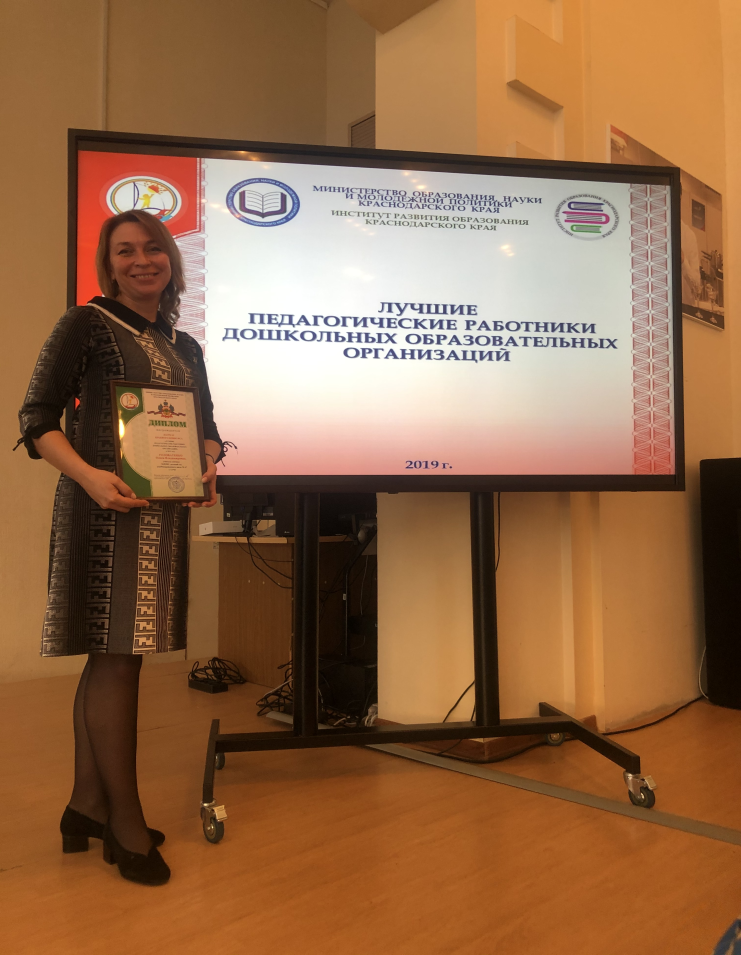 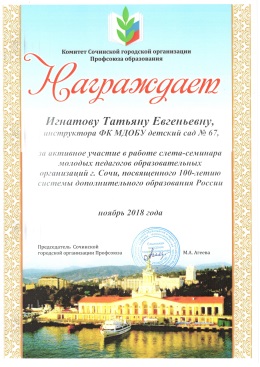 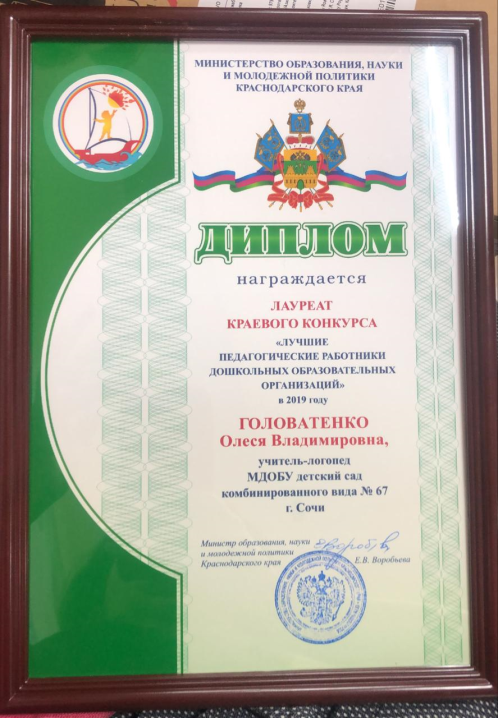 Итоговый показатель 72%
Команды-победители городских тур. слётов
Измерение и оценка качества
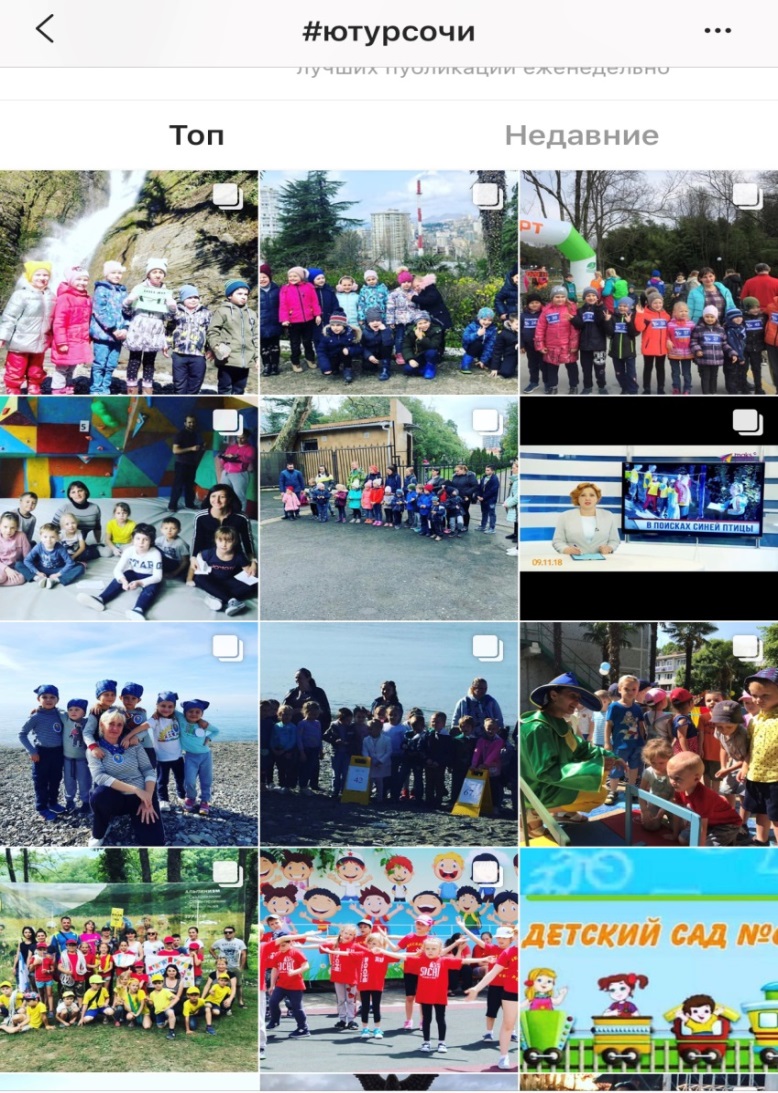 http://dou67.sochi-schools.ru/innovatsionnaya-deyatelnost/
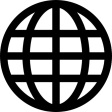 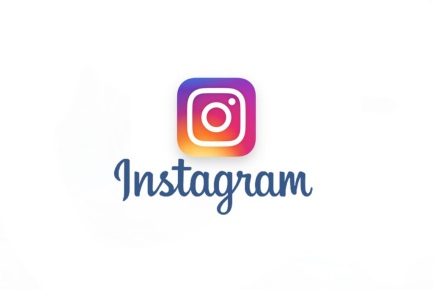 #ютурсочи
dou67sochi
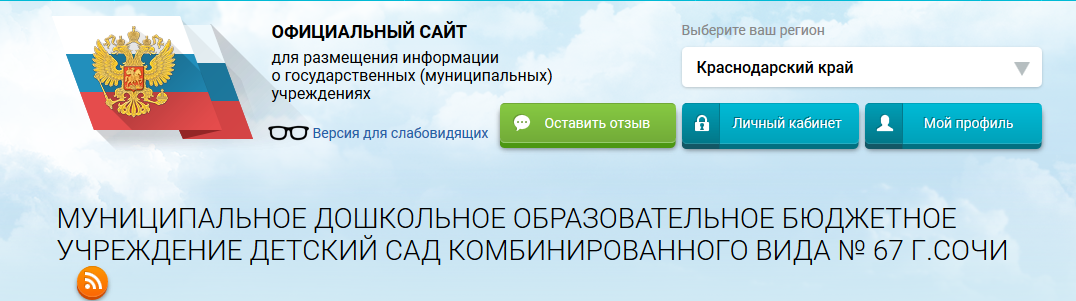 bus.gov.ru
Результативность
Содержательный раздел
Программа
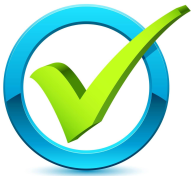 Тематические разделы
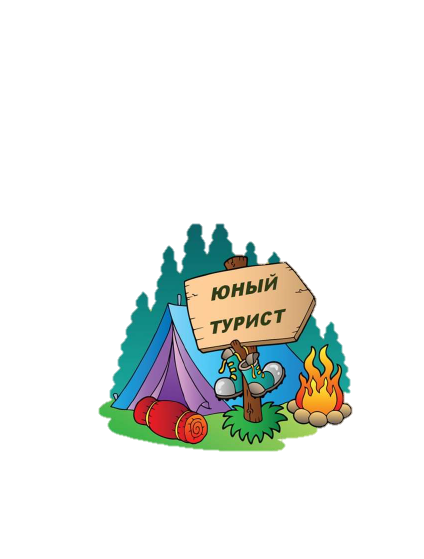 Формы, методы, средства реализации
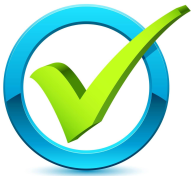 Способы поддержки детской инициативы
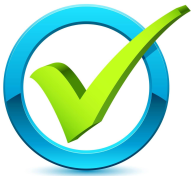 Взаимодействие с родителями
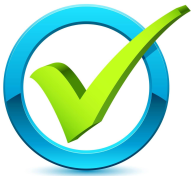 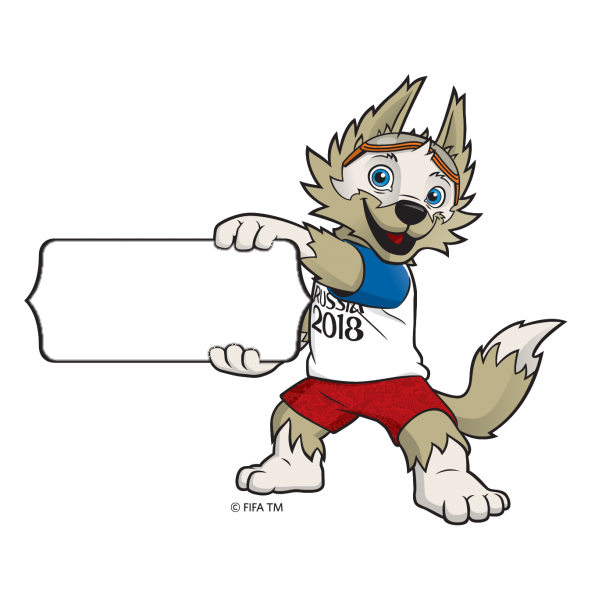 Технологическая карта организации туристской деятельности
Маршрут 1
Задачи
Оборудование
Что за знаки у Забиваки?
Маршрутный лист (объекты)
Содержание образовательной деятельности
Развитие ОВД
Объект
Содержание
Форма самостоятельной активности
Интерактивное приложение
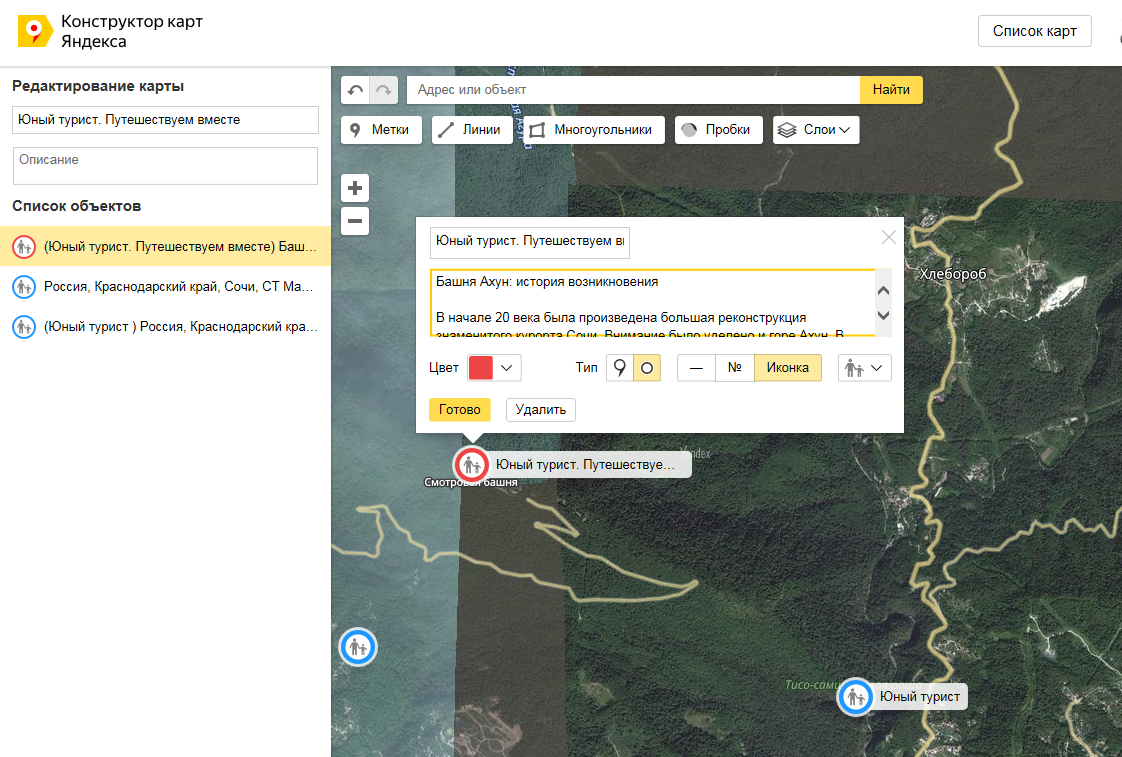 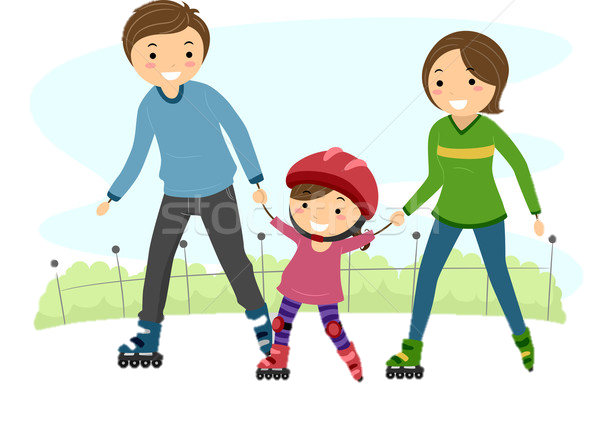 Задача 2. Включение туристской деятельности в систему физического развития
3-е физкультурное занятие на свежем воздухе
Совместная, самостоятельная  деятельность
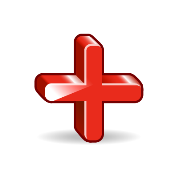 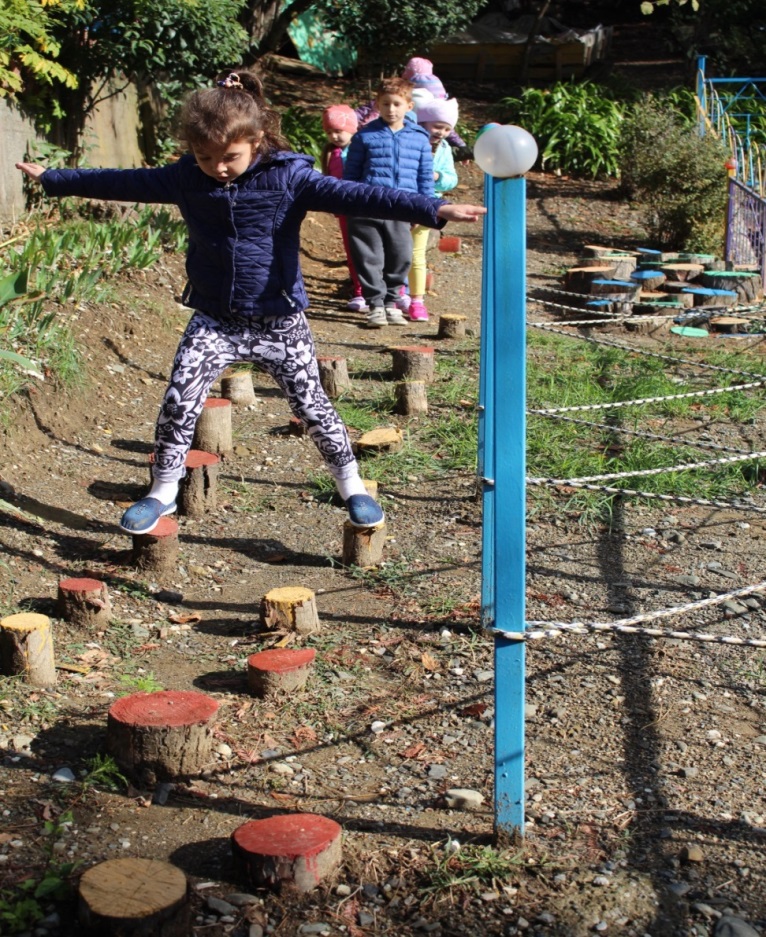 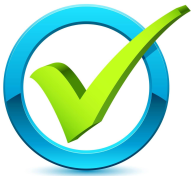 Культурные практики
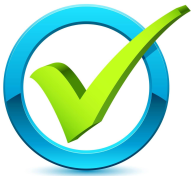 Открытые мероприятия
Самостоятельные игры в центрах активности
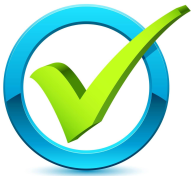 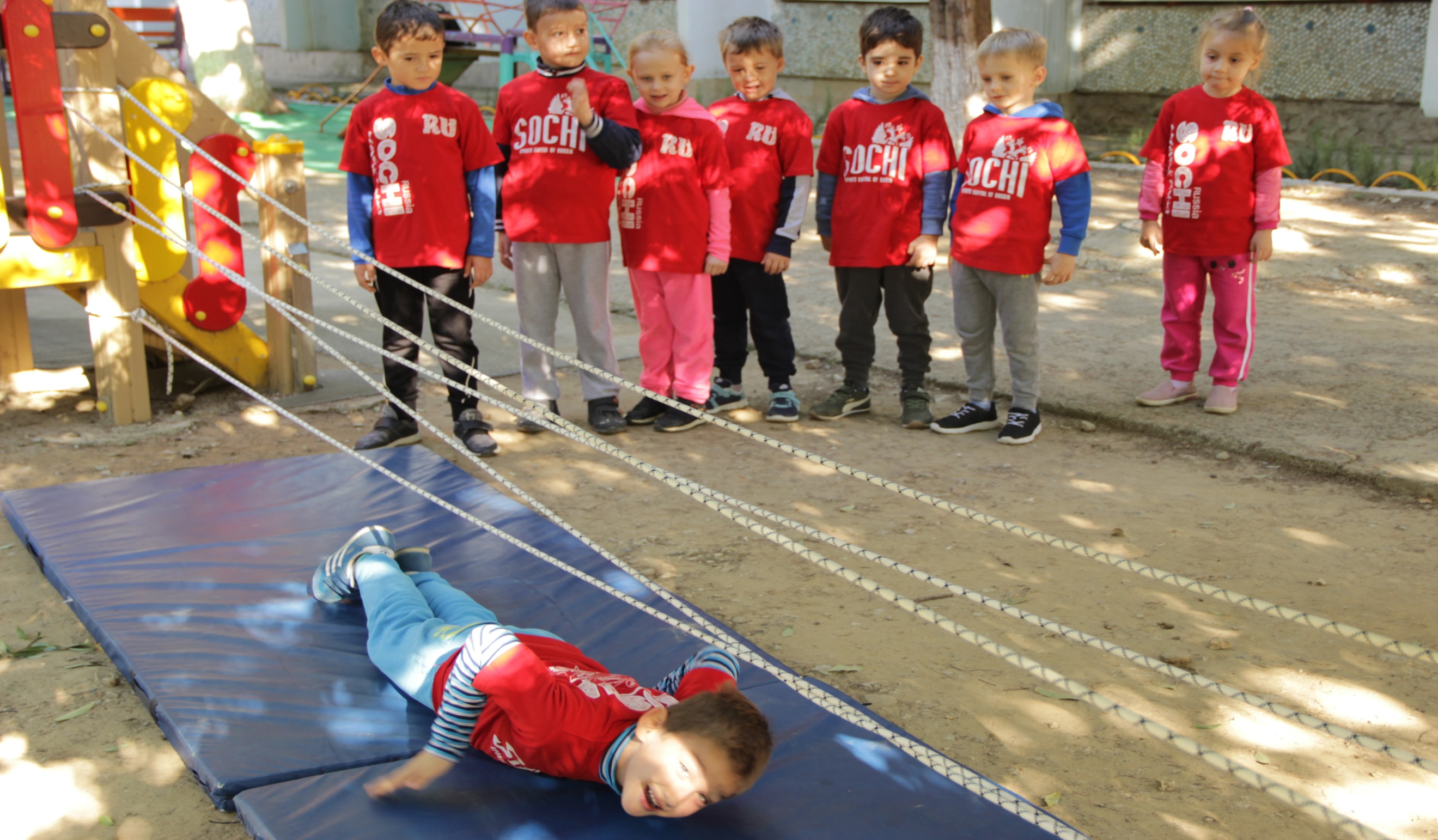 [Speaker Notes: Целевые прогулки в рамках клуба «Семейные приключения»]
Задача 3. Повышение компетенций педагогов в области применения туризма как технологии физического развития
КПК на базе Центра детского и юношеского туризма и экскурсий г. Сочи
Открытые методические  мероприятия
Открытые методические  мероприятия
Конкурсное движение, участие в акциях, слетах
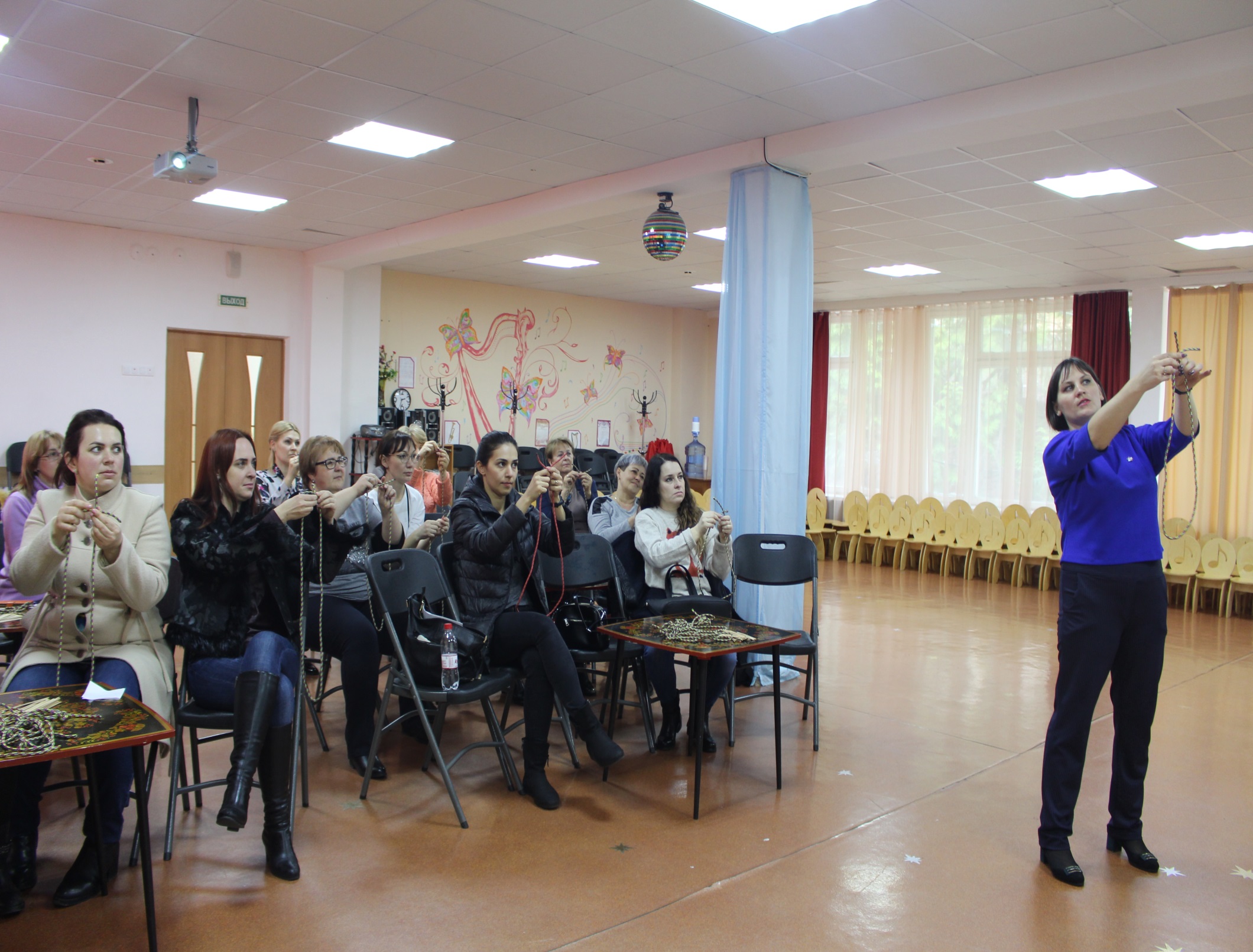 Задача 4. Реализация мероприятий по оснащению центров туристской активности
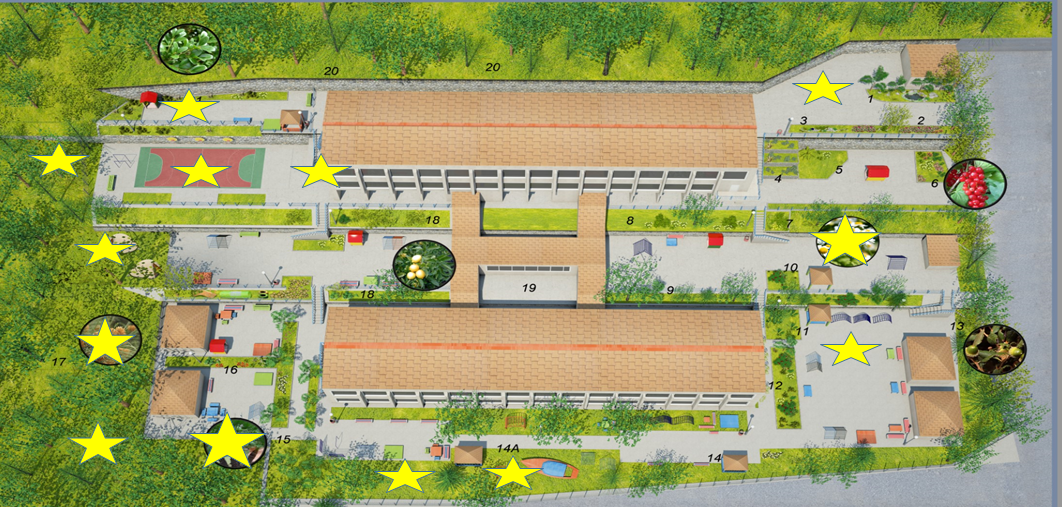 Оборудование для оснащения туристских центров
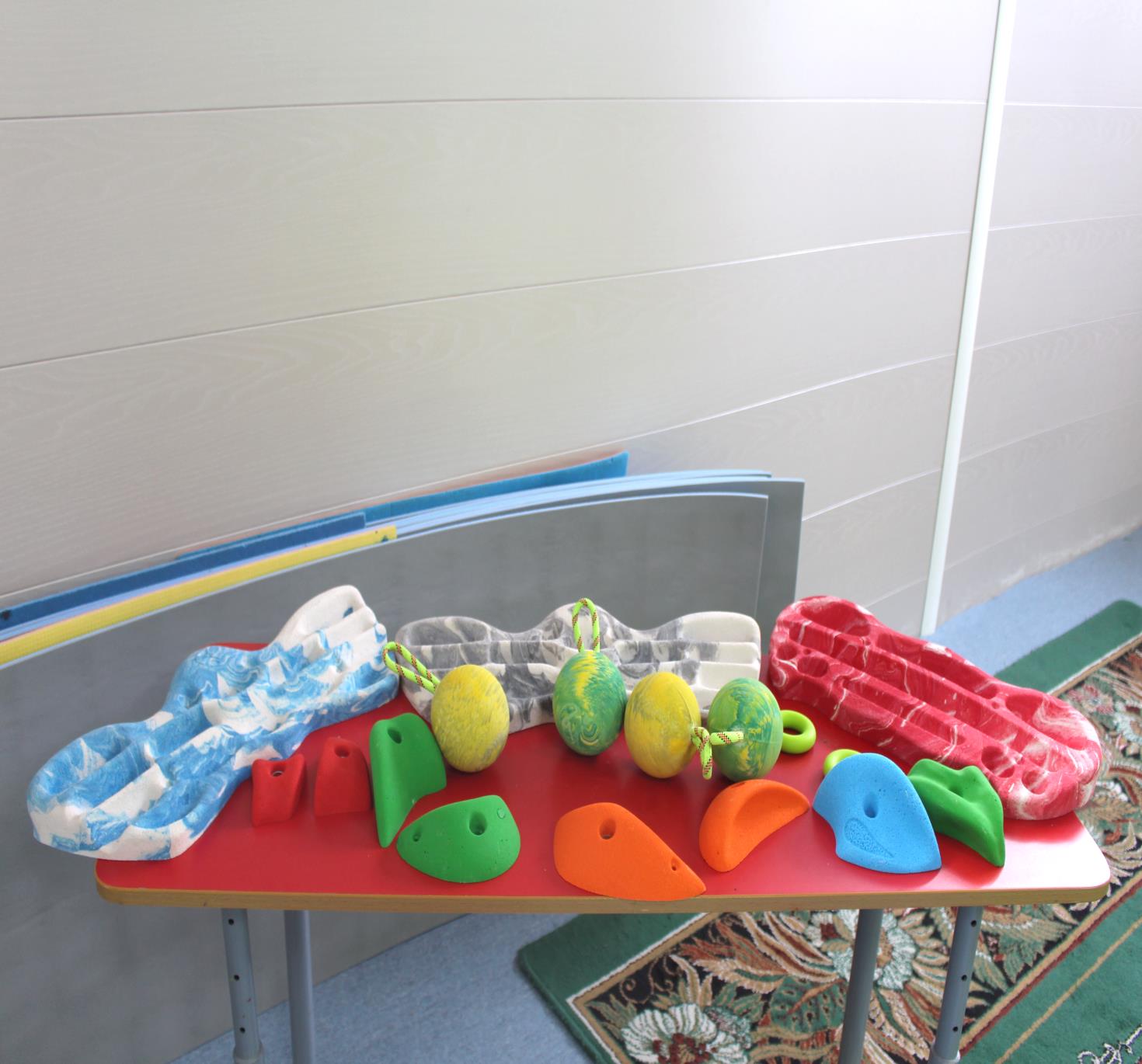 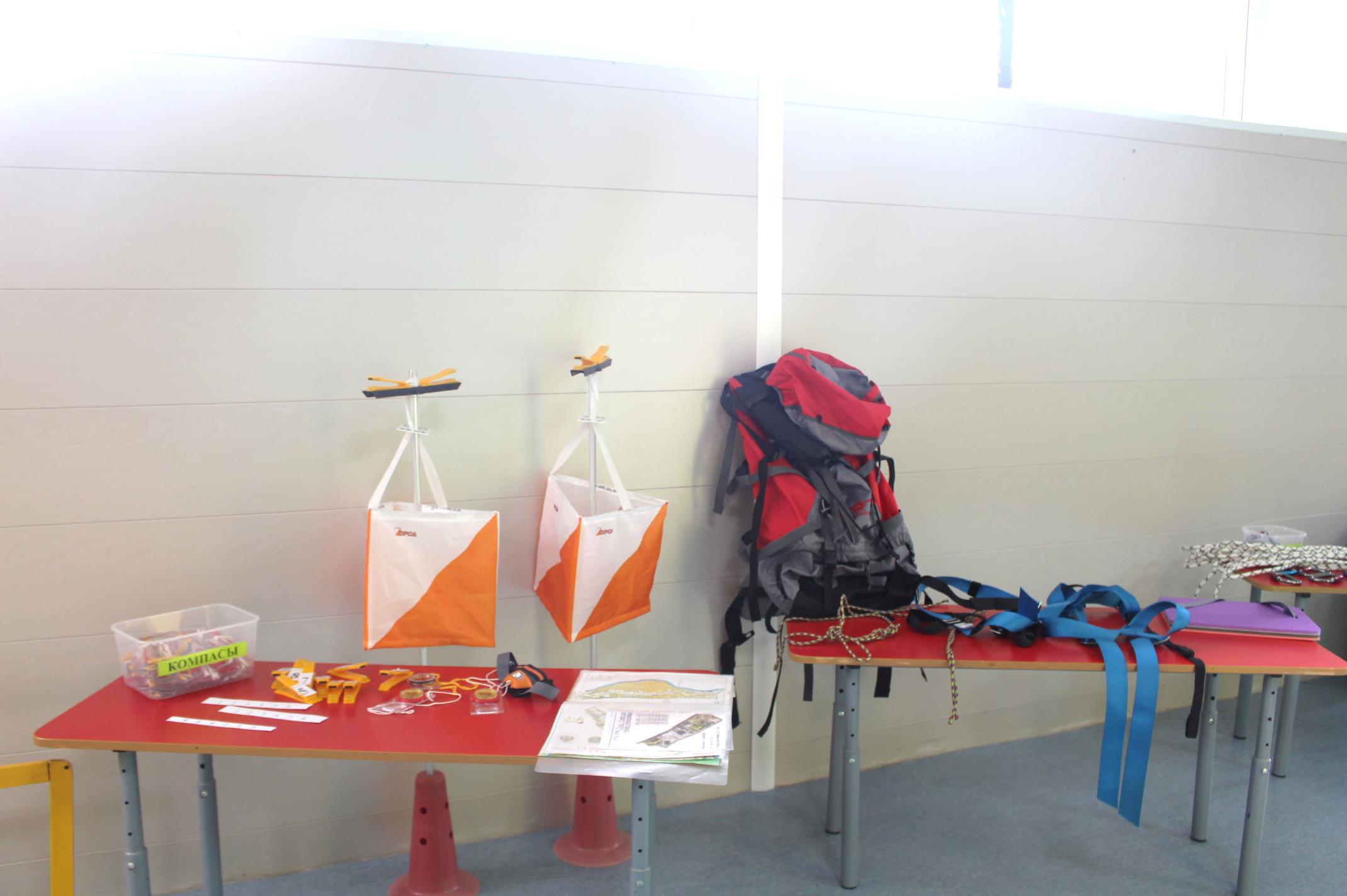 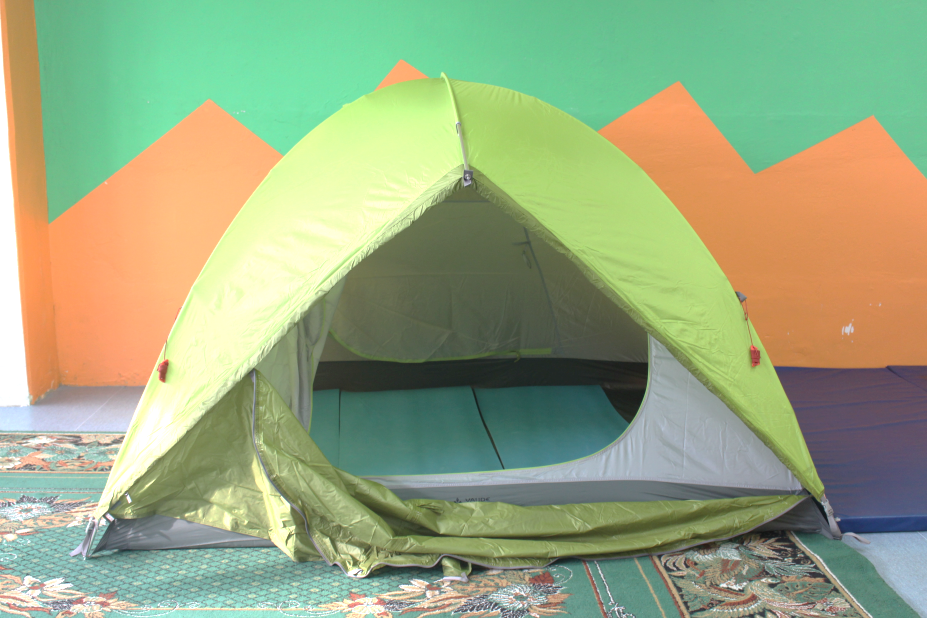 Оборудование для оснащения туристских центров
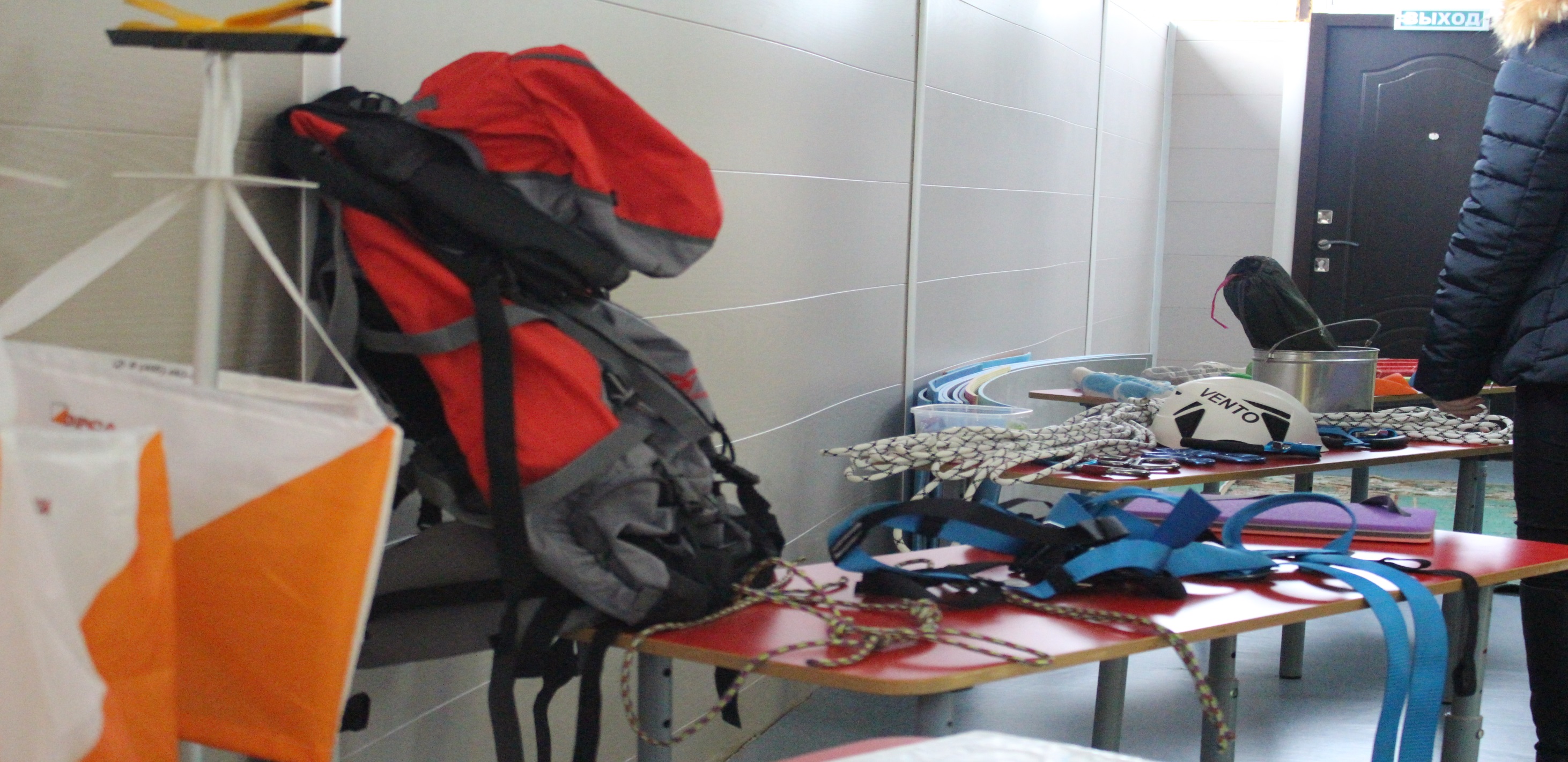 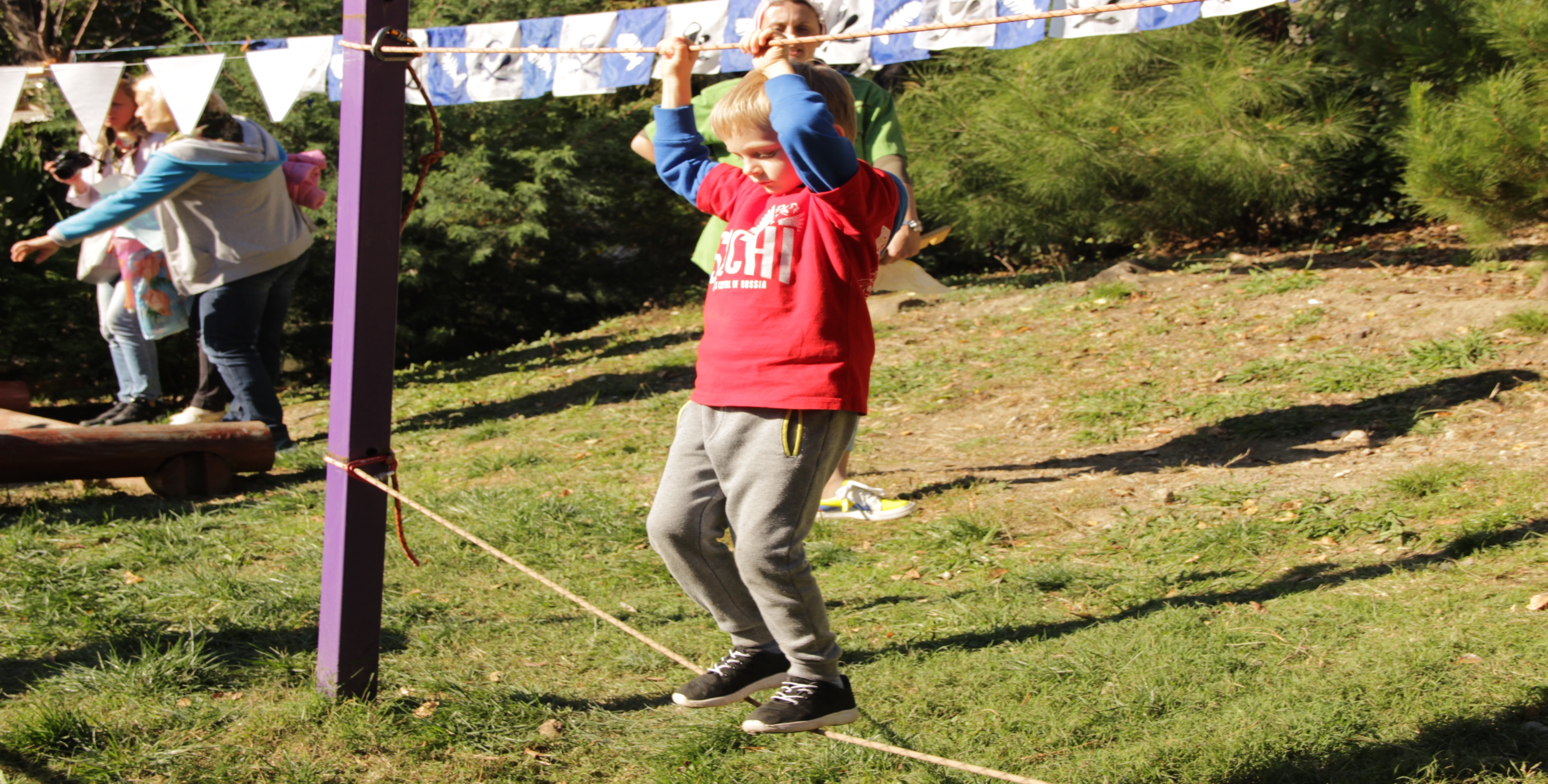 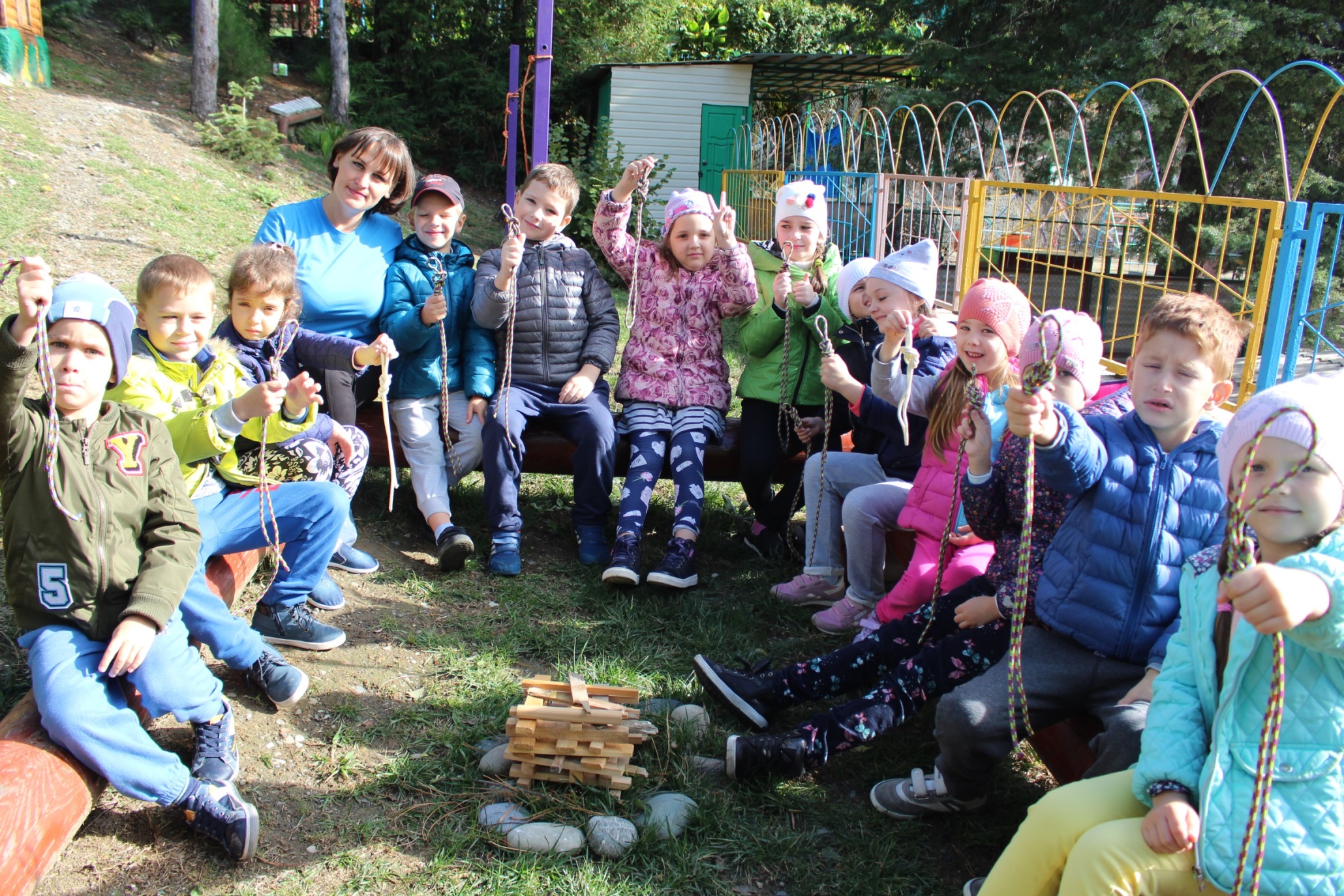 ФОТО
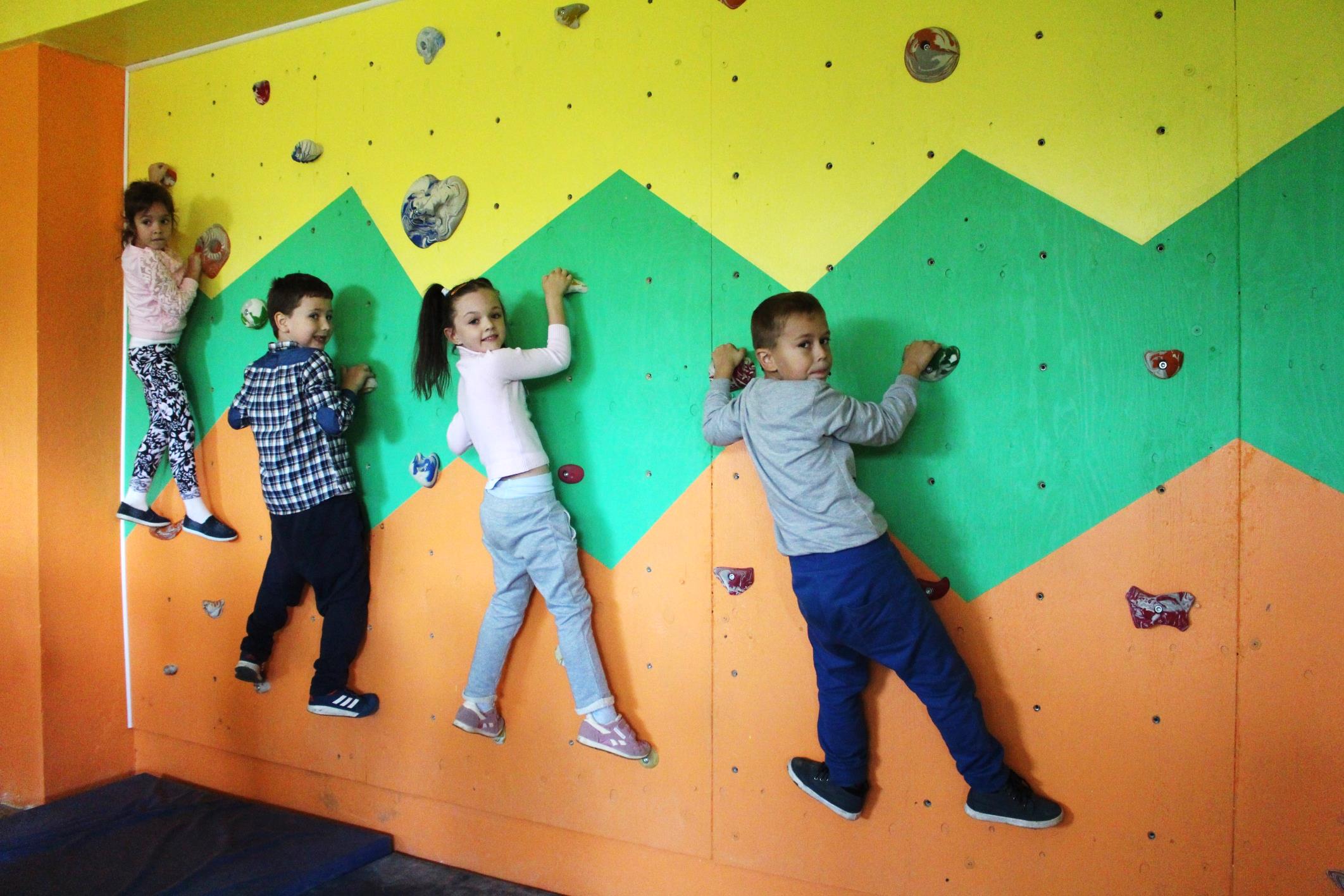 Организация сетевого взаимодействия
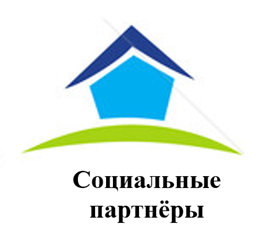 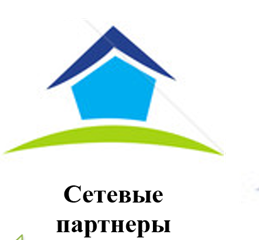 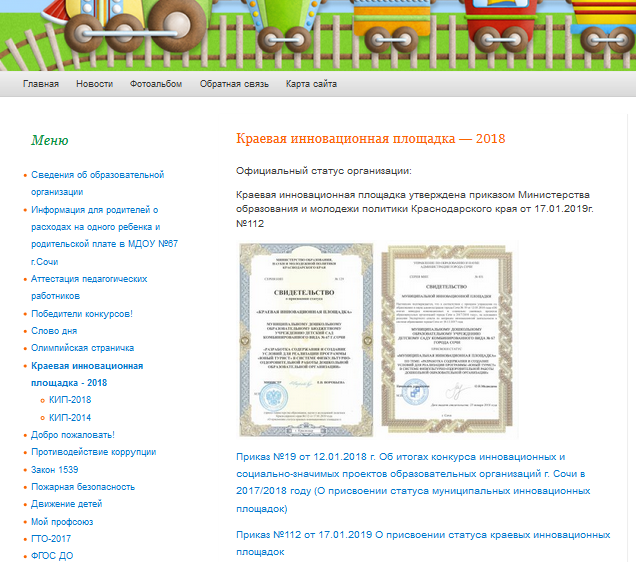 г. Сочи
ДОО №№
9, 41,
27,78,
14, 79,
105
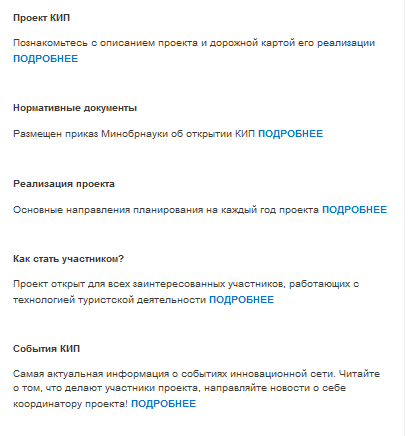 Ленинградский р-н
ДОО №8
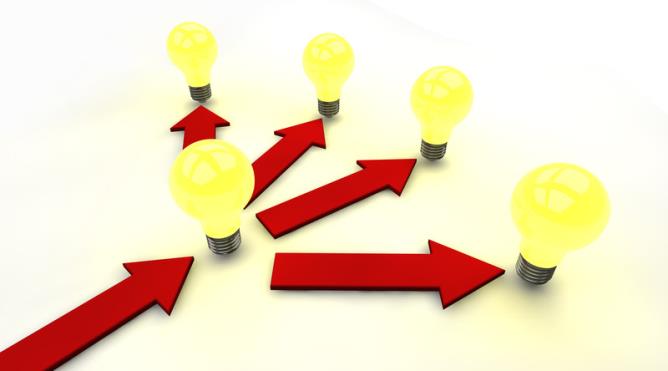 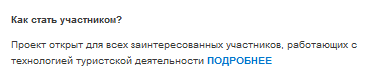 Диссеминация и трансляция
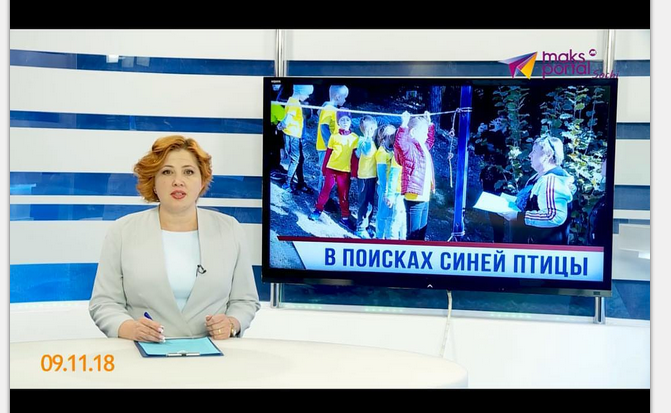 Публикации  (12)
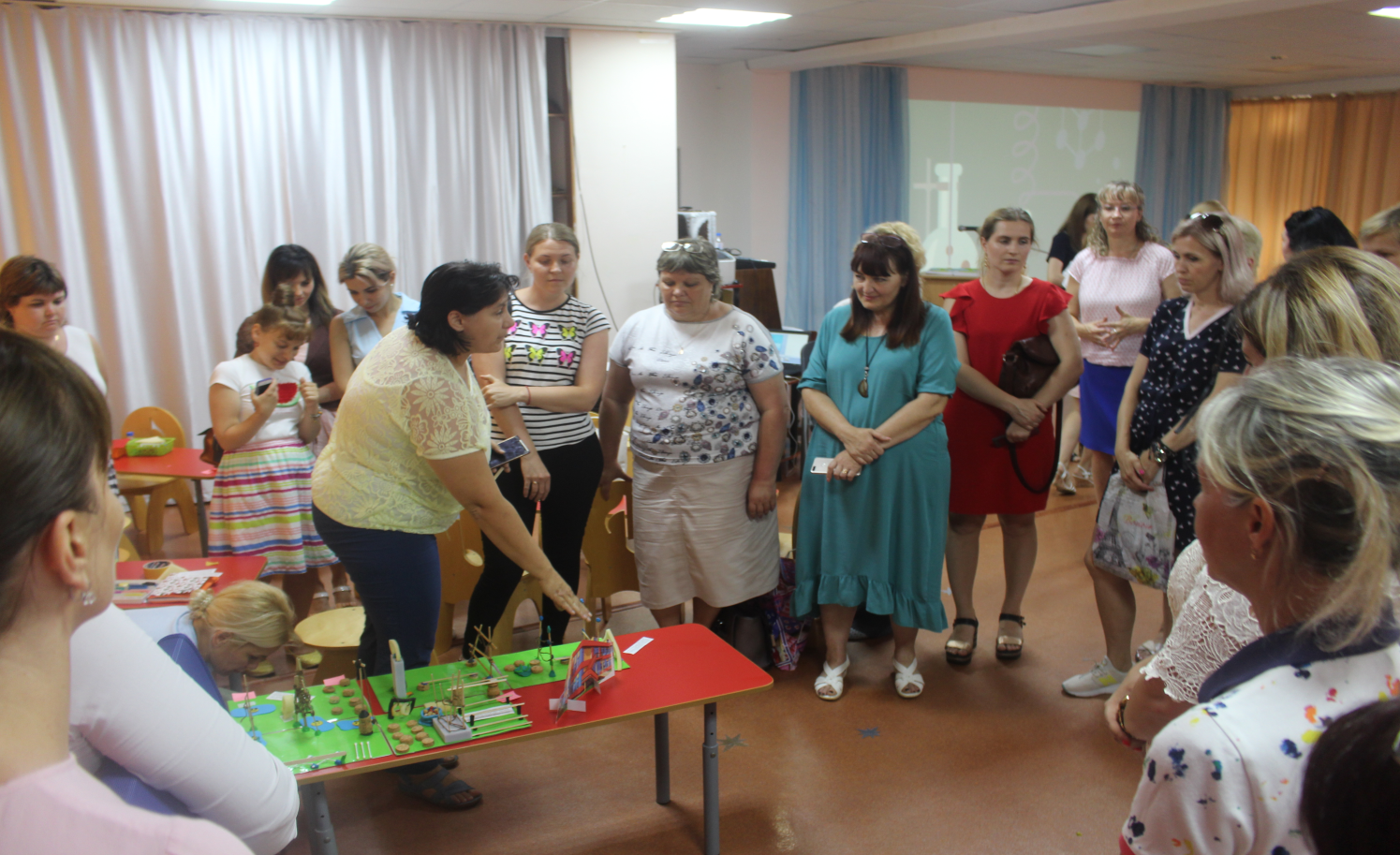 Спасибо за внимание!
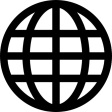 http://dou67.sochi-schools.ru/
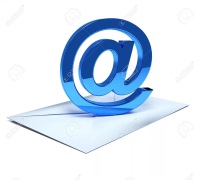 dou67@edu.sochi.ru
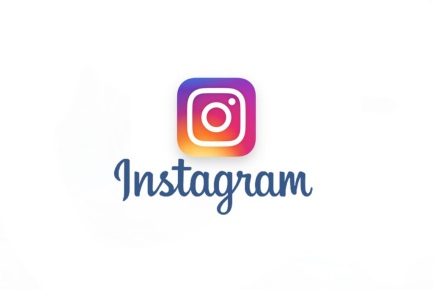 #ютурсочи
dou67sochi